Interactive Notebook Set Up
3/5/2020
Russian Industrialization and Imperialism
This will be TWO pages
Russian Industrialization
Russian Empire lost the Crimean War to an alliance of Western Europe, largely due to their industrial and technological weakness 
Motivated Russian government to initiate industrialization
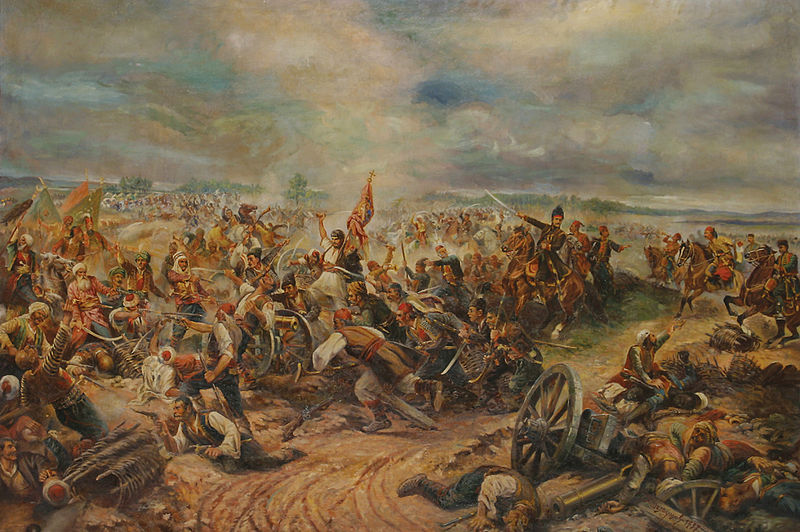 Russian Industrialization
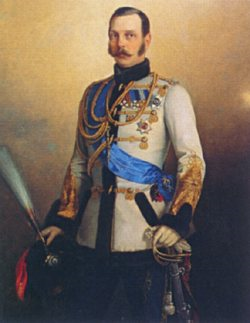 1861 = Russian state abolished serfdom (by Alexander II)
Stimulated by its defeat in the Crimean War 
Tsar Alexander II saw the defeat of Russia’s serf-army at the hands of FREE British and French troops as a sign to end serfdom
Hoped that recently free peasants would succeed in agriculture and created capital for industrialization

Government, not local landlord now controlled serfs
Russian Industrialization
VERY dependent on European investment/capital to build initial coal mines, factories, ect
Russian Industrialization
After the abolition of serfdom, Russia began a program of industrial development

Government Supported Industrialization:
Began the Trans-Siberian Railroad

Encouraged foreign investment

Government controlled production and bought most of the heavy industry produced
Russian Industrialization
STATE-GUIDED INDUSTRIALIZATION!!!!
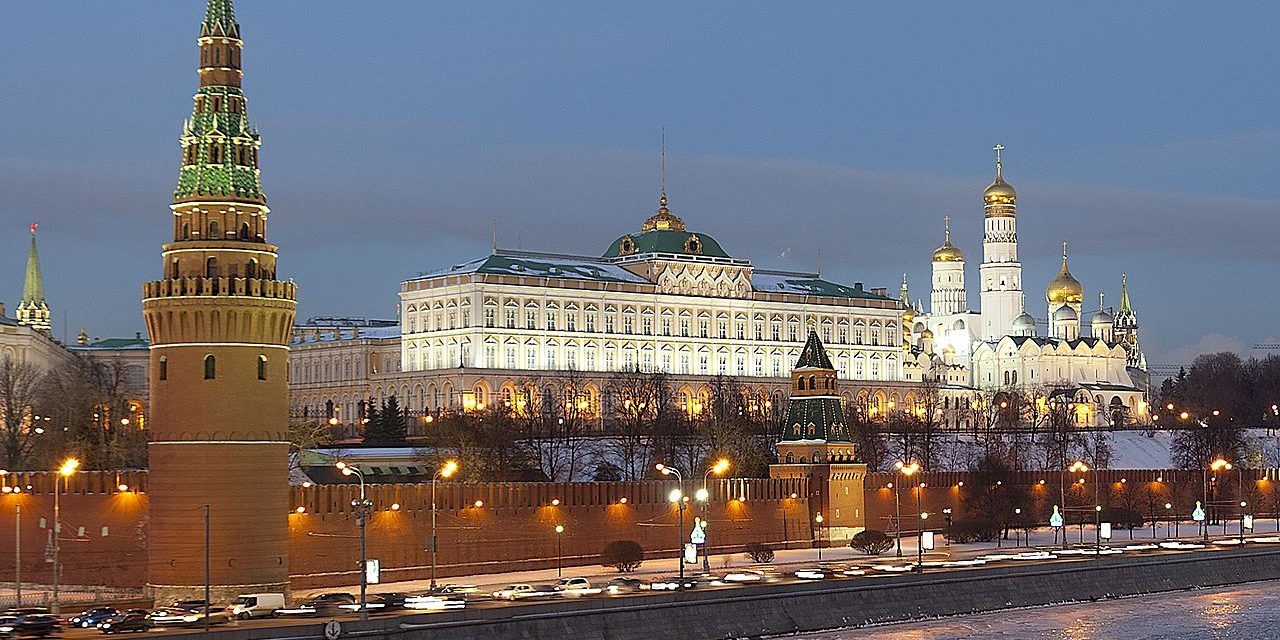 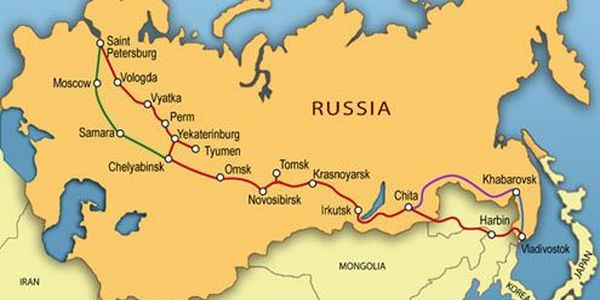 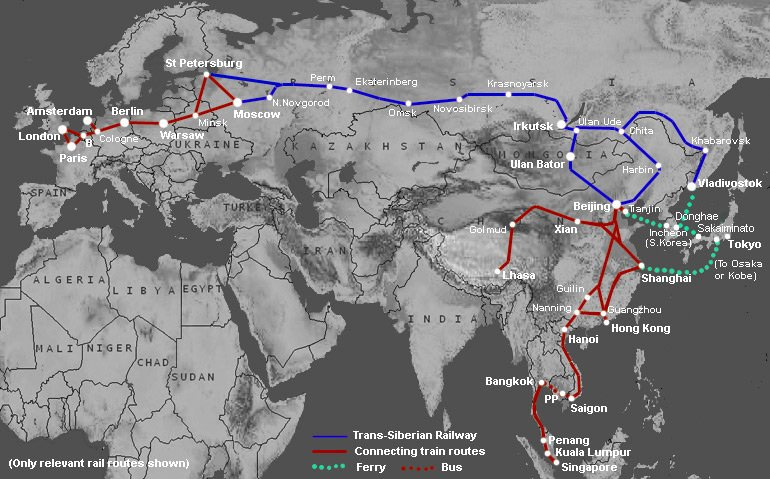 Russian Industrialization
1890s = industrialization under way and growing rapidly

Focused on railroads and heavy industry

By 1900 = Russia ranked 4th in the world in steel production
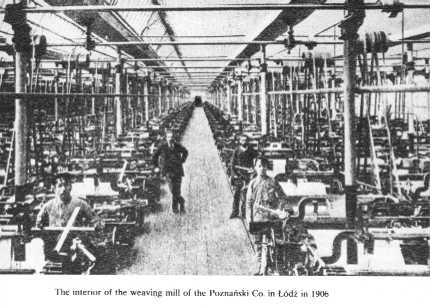 Characteristics
Had major industries: 
iron/steel, coal, textiles, and oil
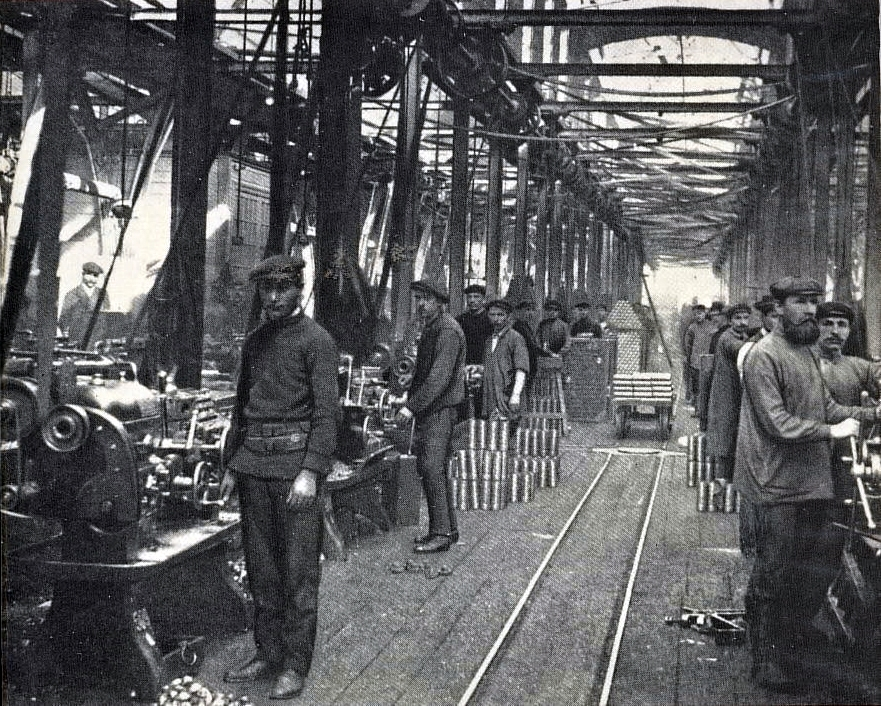 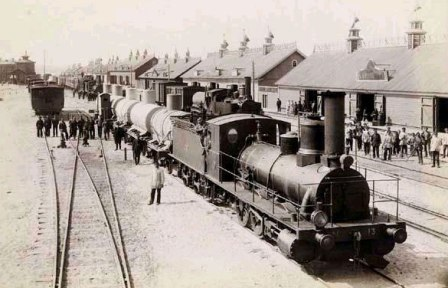 Russian Industrialization
Factory workers made about 5% of total Russian population
Factory and urban life were AWFUL
13-hour work day
Ruthless discipline and constant disrespect from supervisors
Lived in poorly constructed dorms
Most Peasants forcibly relocated & lived in large, unsanitary barracks

Urban population skyrocketed in major cities
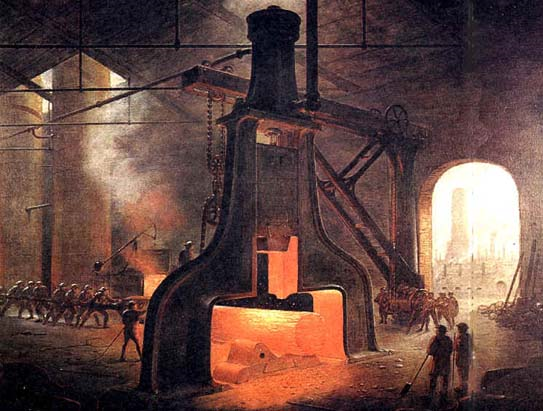 Russian Industrialization
Unions and political parties  illegal
Only way to protest was through large-scale strikes
Many workers and educated Russians turned to Marxist socialism

1898 = illegal Russian Social-Democratic Labor Party created
Got involved in: workers’ education, union organizing, and revolutionary action
1905 = a revolution in Russia erupted
Russian Imperialism
Built on history of conquest dating as far back as Ivan the terrible

Entirely focused on conquering neighboring territories
Focused primarily on Central Asia and East Asia/Siberia
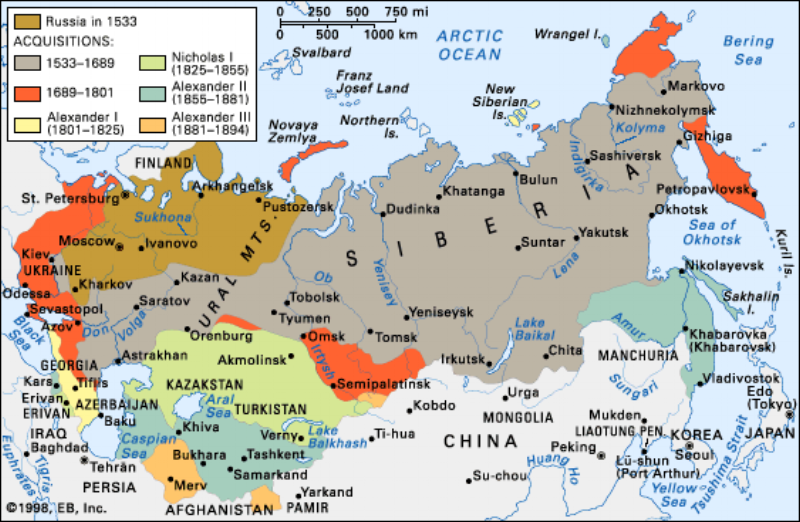 Russian Imperialism
Goals:
Gain access to new markets to sell industrial goods


Gain better access to ports/waterways to increase exports

Gain land to feed urban population
Russian Imperialism
Russian Imperialism brought them into direct tension/conflict with Japan and Western European Powers

Construction of Trans-Siberian Railroad seen as a threat by Japan

Control of oil in Manchuria
Characteristics
Growing middle class, comprised of businessmen and professionals developed
Many objected to tsarist Russia and wanted a greater role in political life
But, the middle class was also dependent on the state for: contracts, jobs, and suppressing the growing radicalism of the workers
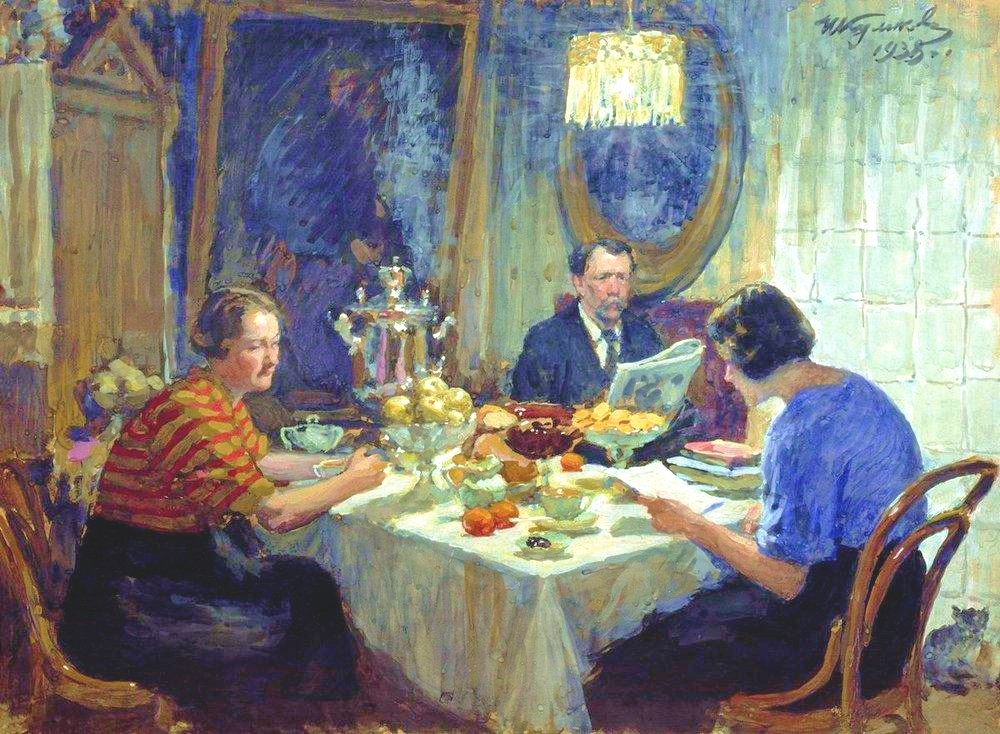 A Family at Table, 1938
Painting of a Middle-Class Russian Family